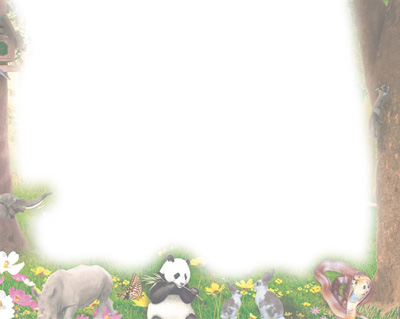 What Next?
成长三部曲
选自《多维阅读第1级》
Warm-up: Guessing game (猜一猜)
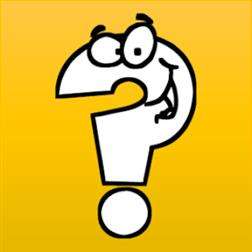 What is in the bag？
What is in the egg？
Prediction 预测
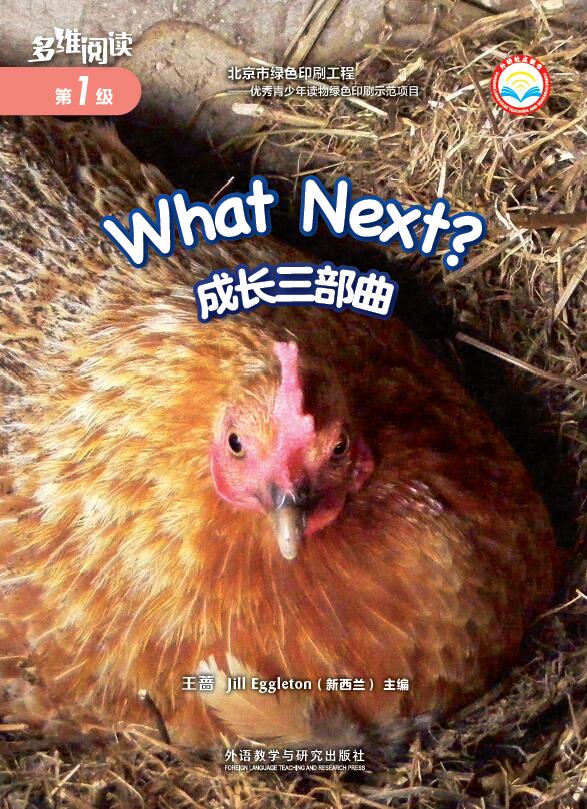 1. What can you see on the cover?
2. What is the title?
First-reading: View & Answer (看图回答)
View the pictures in the book:

1. How many animals can you see?

2. Where are they from?
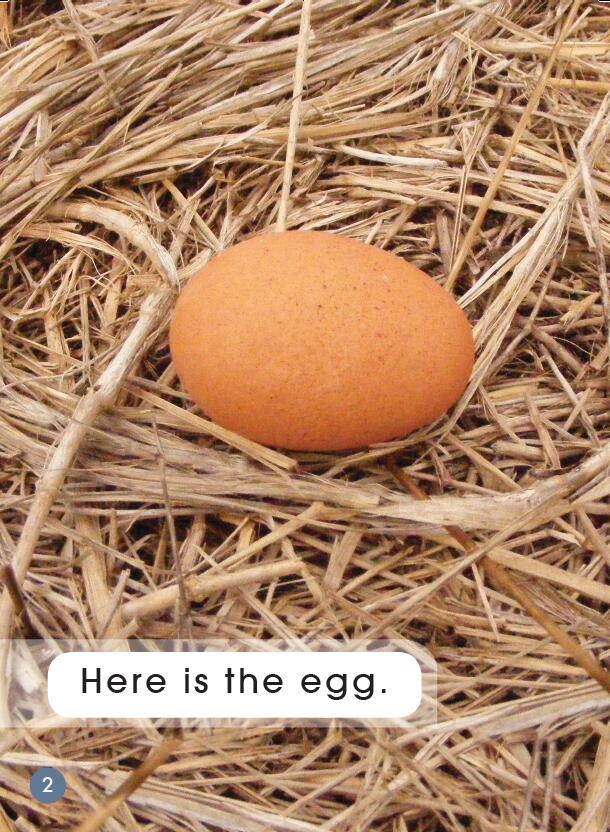 Second-reading
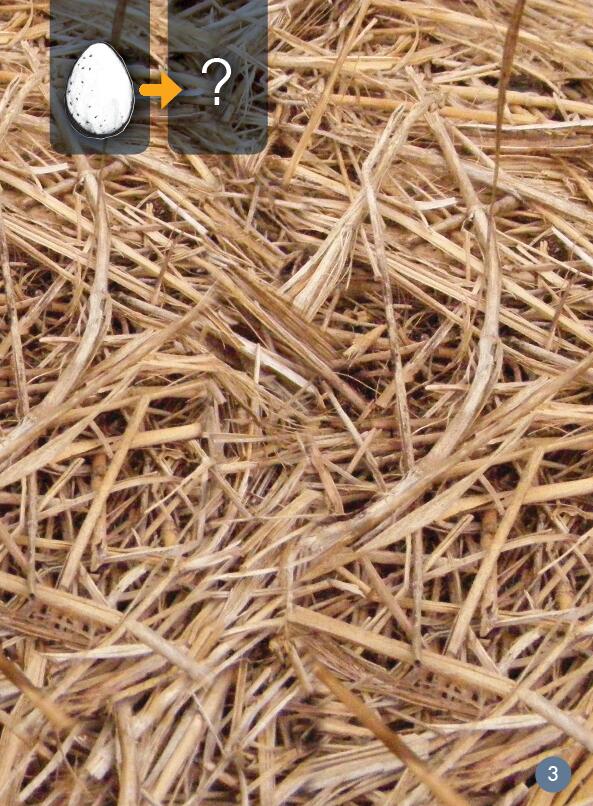 What next?
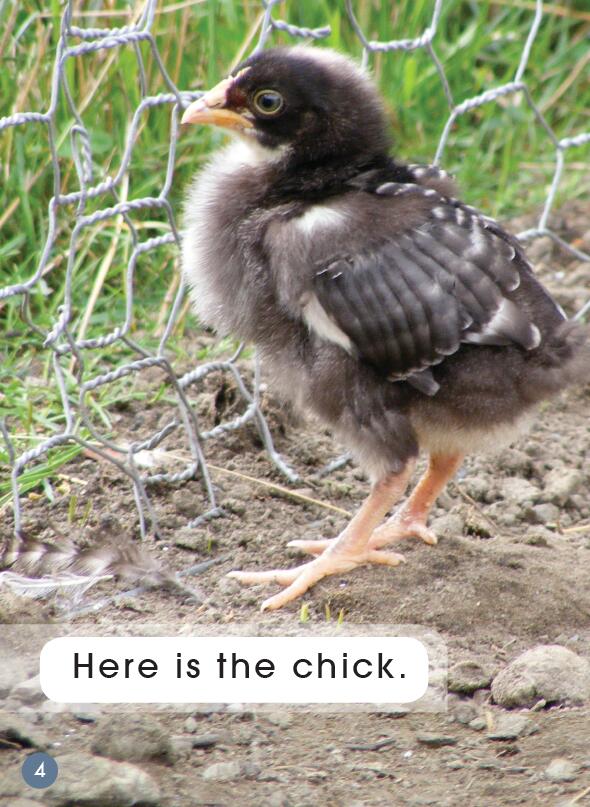 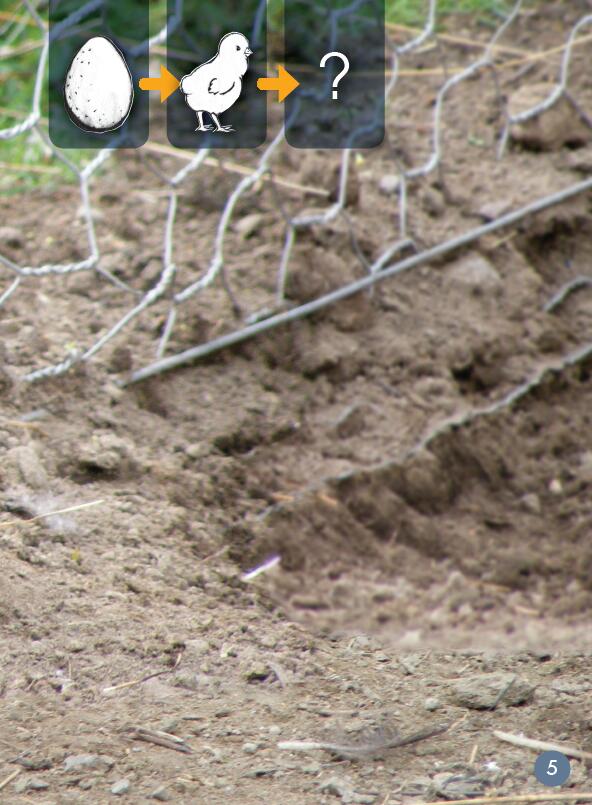 What next?
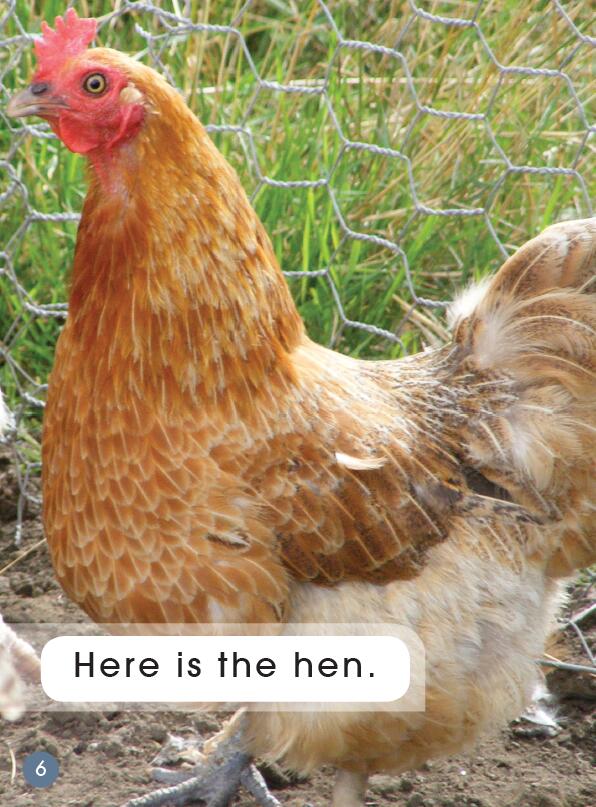 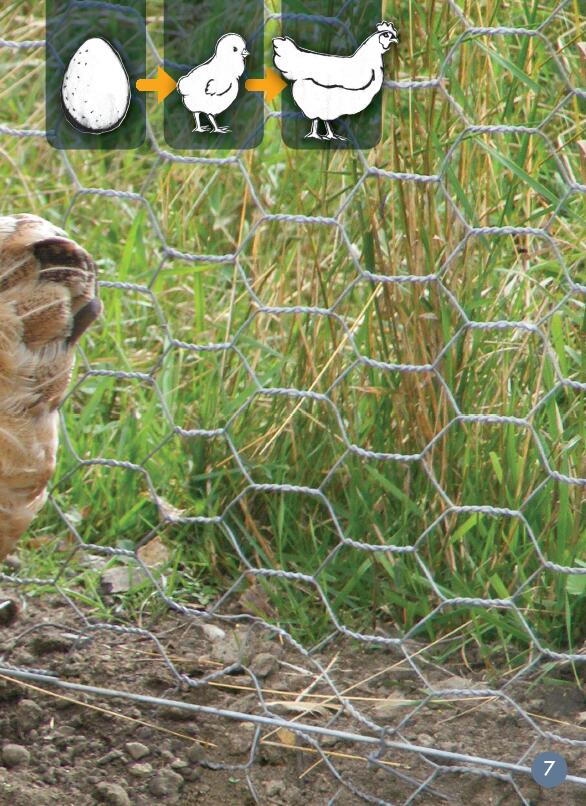 What next?
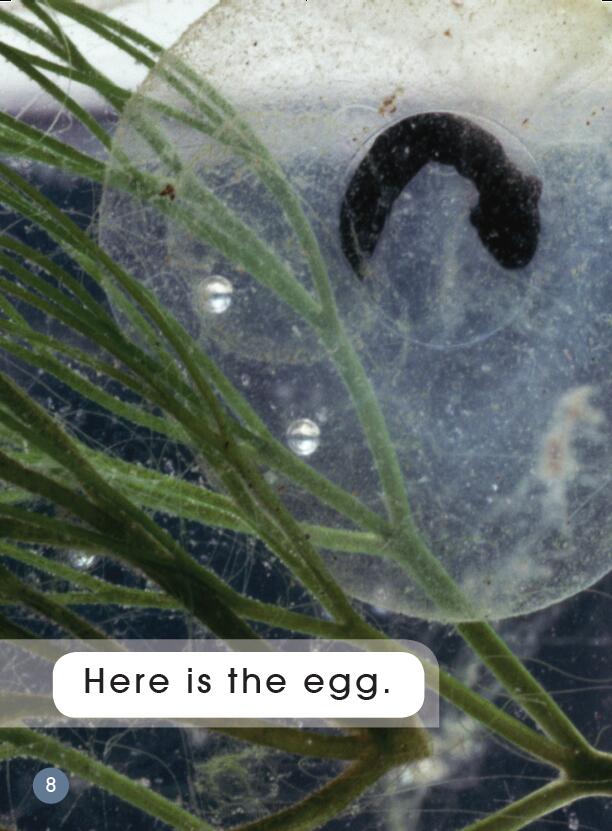 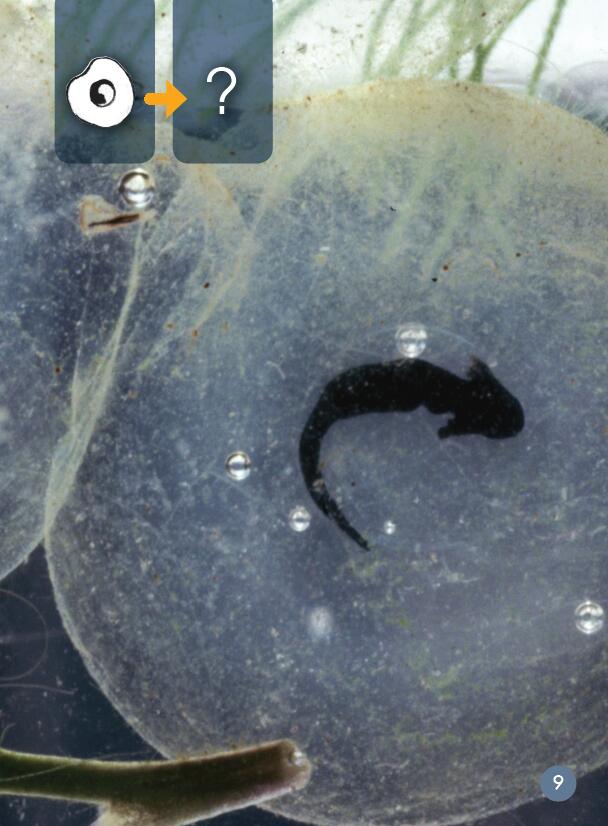 What next?
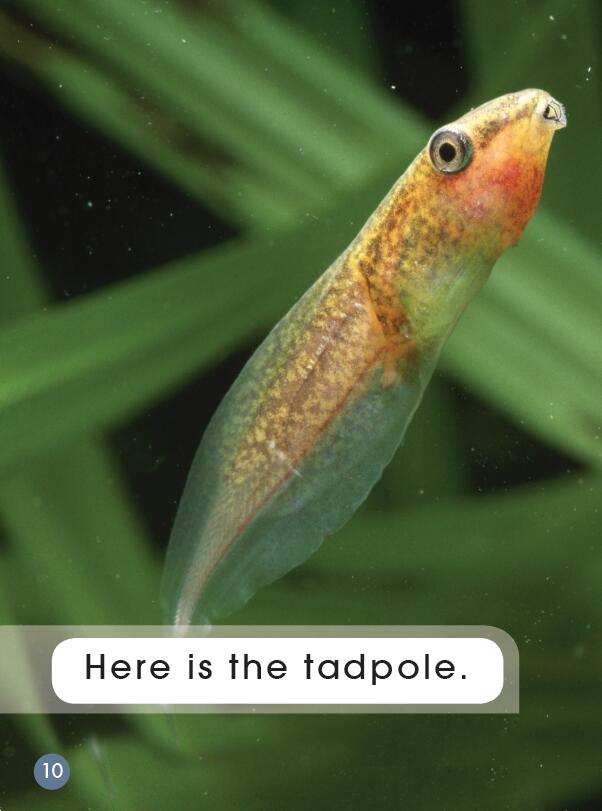 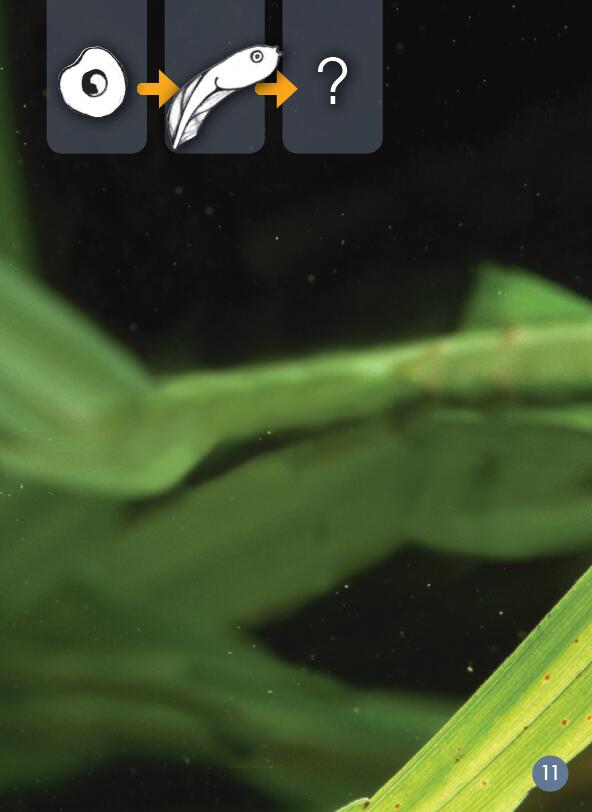 What next?
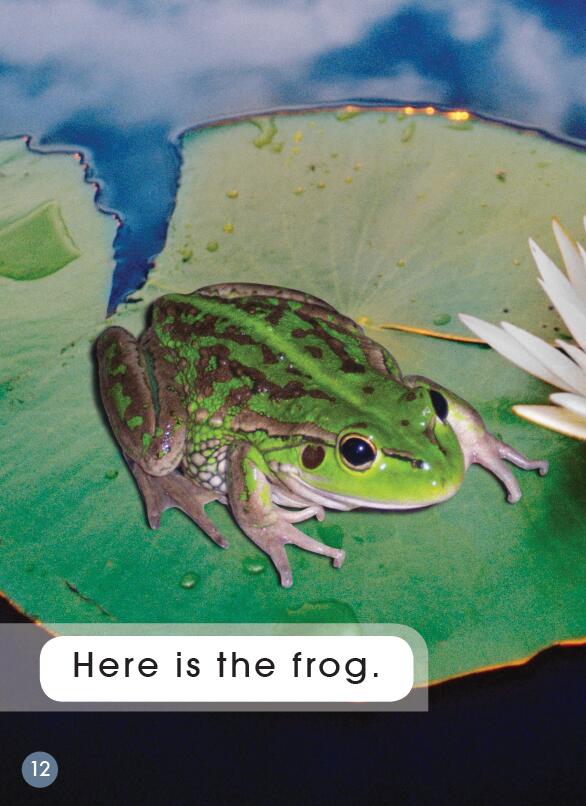 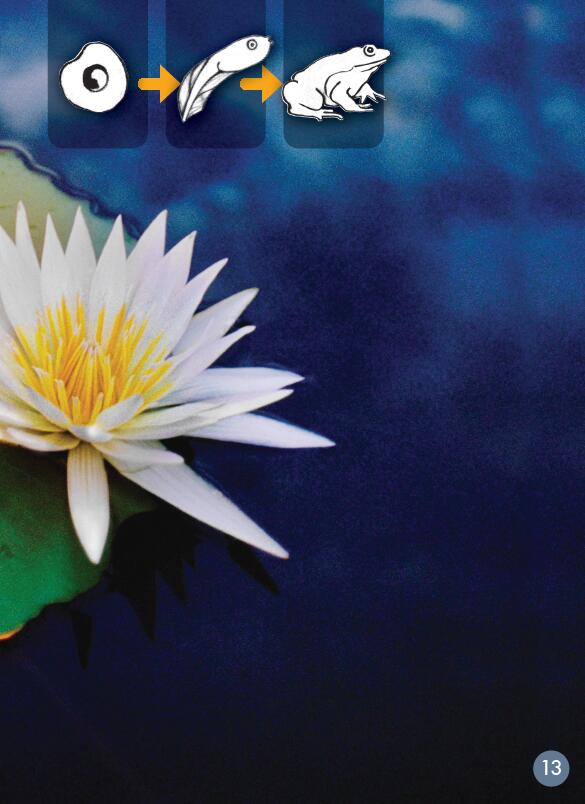 What next?
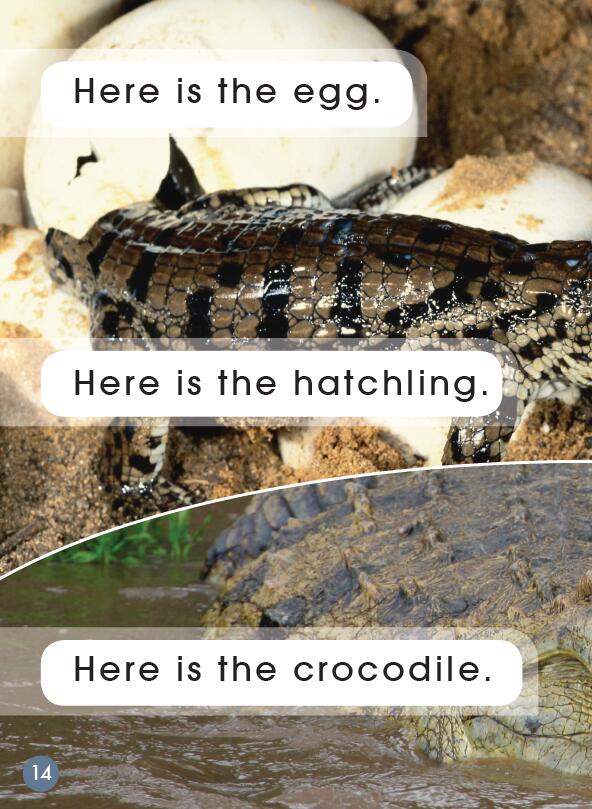 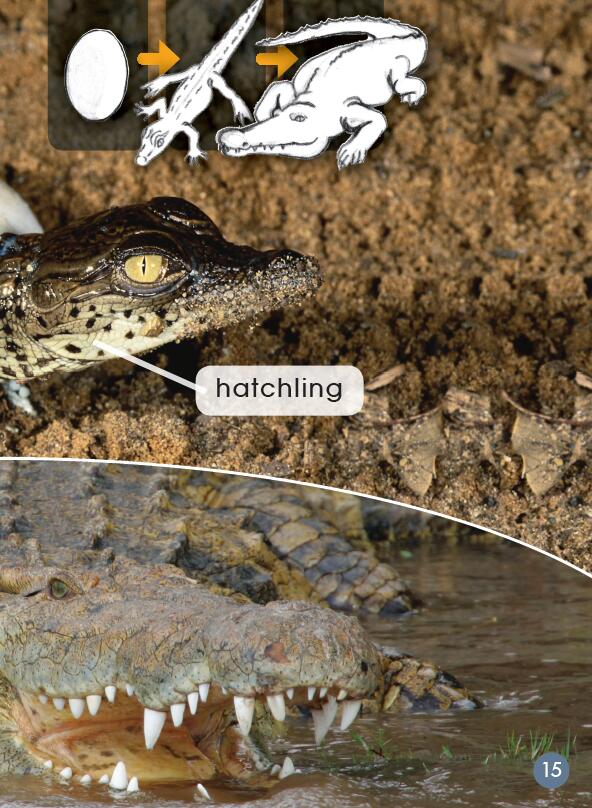 What next?
Matching Game 读图匹配
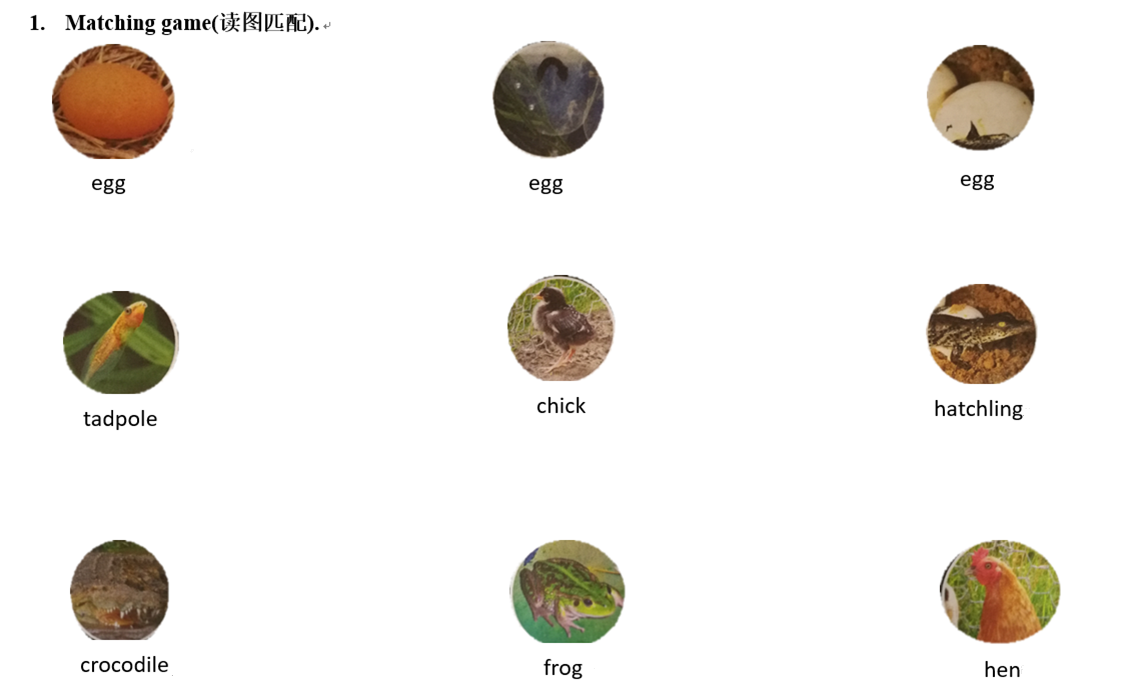 What does this chart tell us?
Third-reading
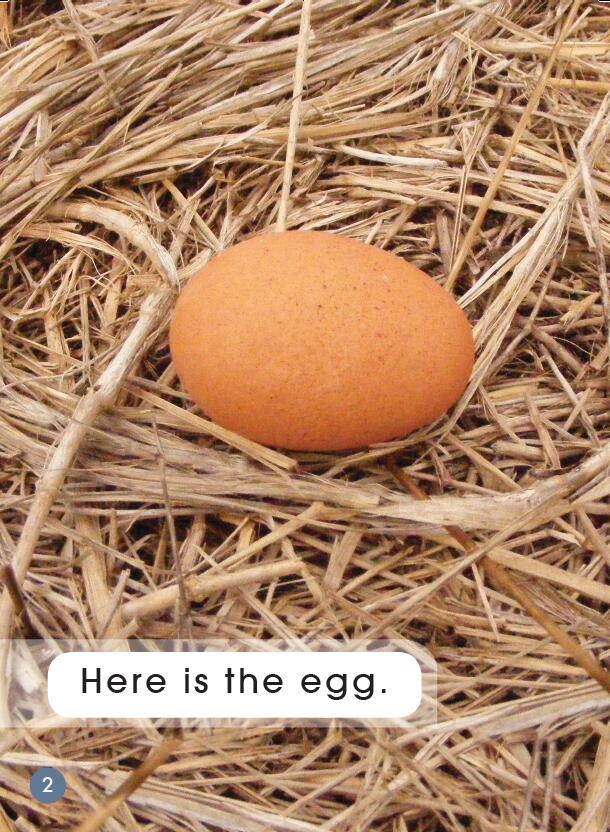 Which word says egg?
How do you know?
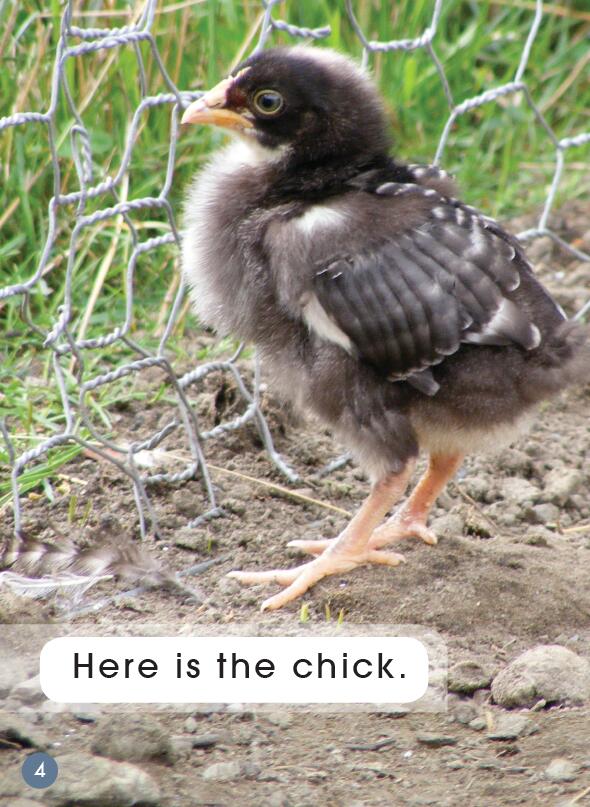 Which word says chick?
How do you know?
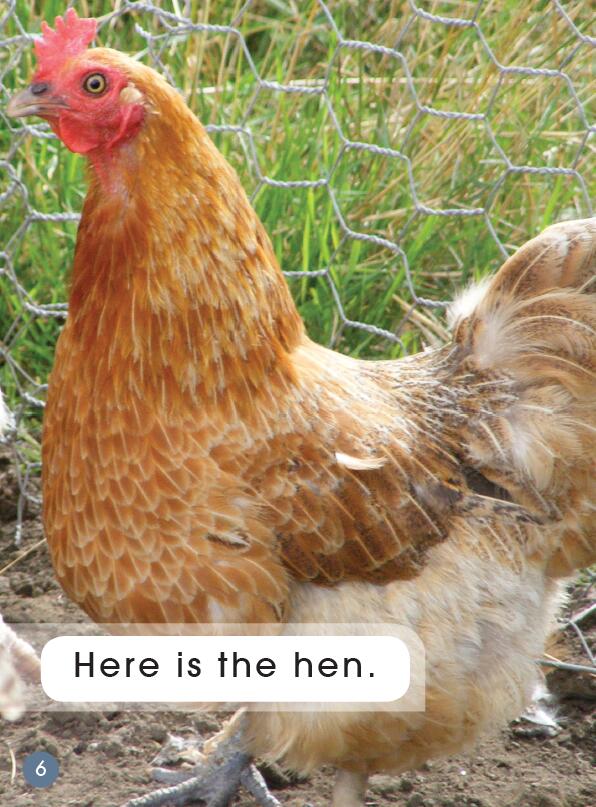 Which word says hen?
How do you know?
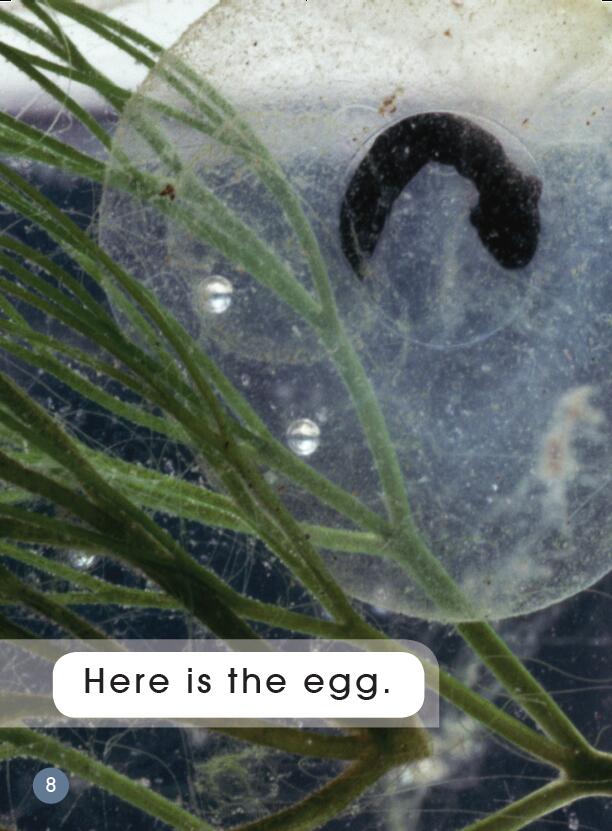 Put your fingers on the high-frequency words “here” “is” “the”.
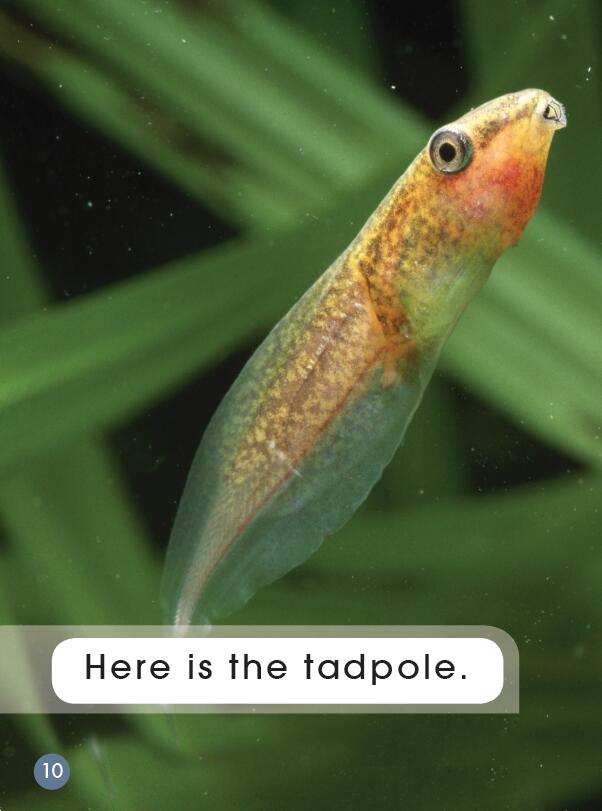 Which word says tadpole?
How do you know?
tadpole
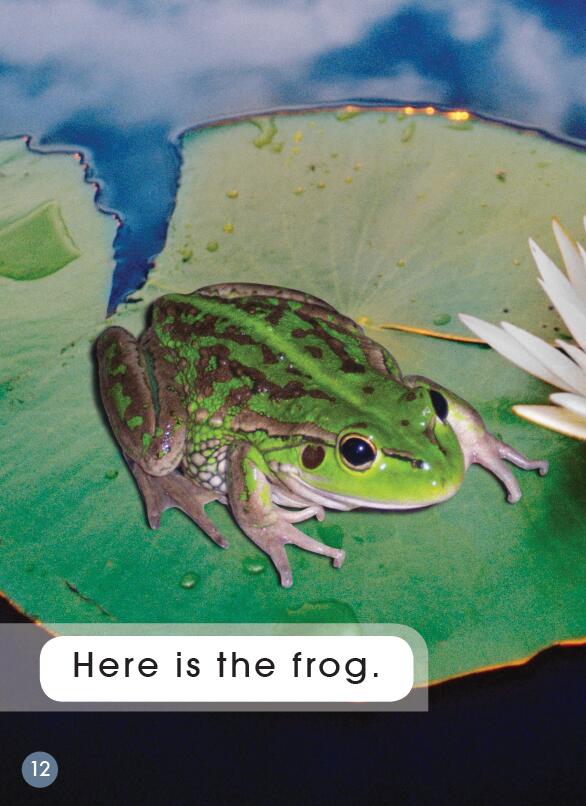 Which word says frog?
How do you know?
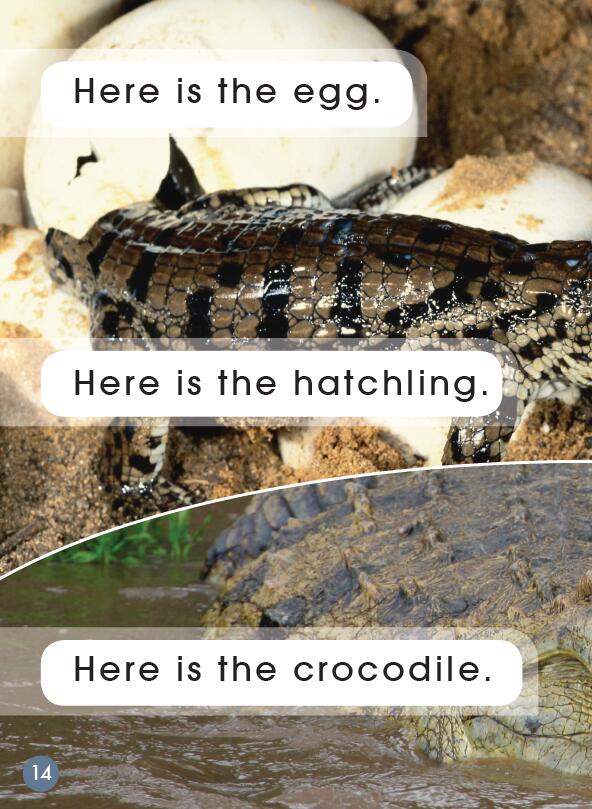 Which word says hatchling/crocodile?
How do you know?
Game: 听音起立
教师指定一个音，如“h”，学生听到首字母发音是“h”的单词时要起立，反之则不动。
f
c
h
e
t
ch
Group work: 小组表演
Level 1: each student tells a sentence and acts with sounds and actions
Level 2: each student tells an animal and acts with sounds and actions
Finish the thinking map. 完成思维导图
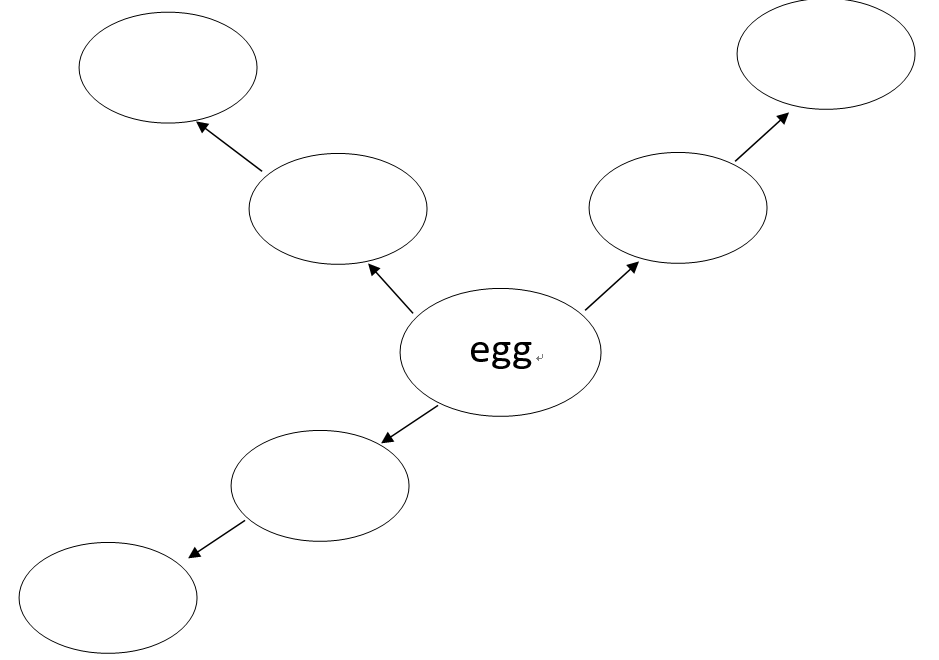 frog
hen
chick
tadpole
hatchling
crocodile
More discussion. 拓展延伸
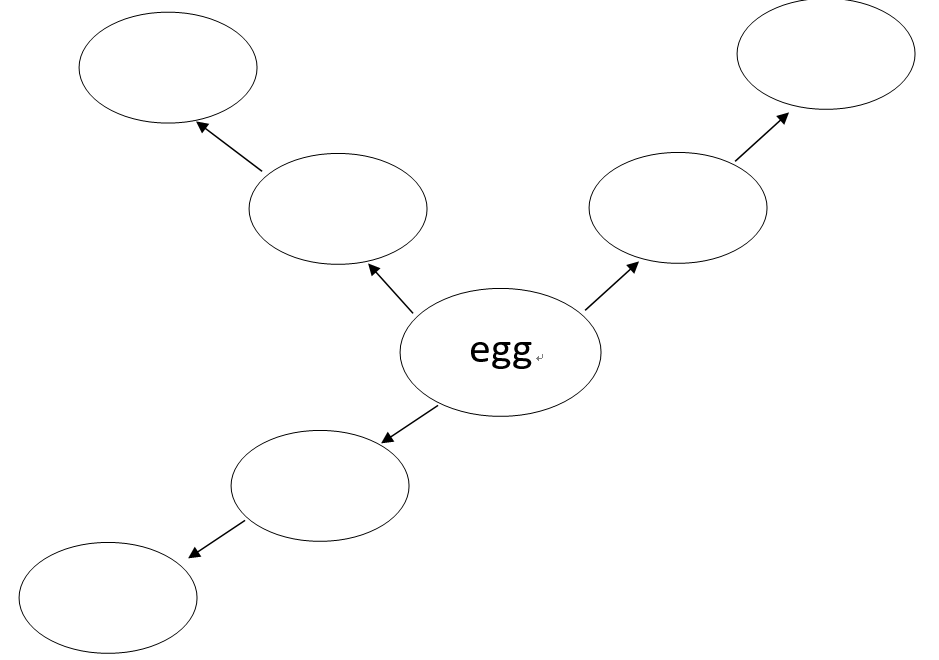 frog
hen
chick
tadpole
duckling
hatchling
crocodile
Do you know any other animals ? 
What are they?
What is the process of duck’s growth？
duck
More discussion. 拓展延伸
What about you?

2. What’s the process of your growth?
Homework
Listen to the audio and read the story.
Tell the story to your parents.
Make a new book about other animals, such as duck…